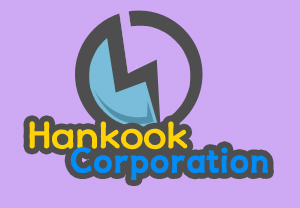 School Safety
목차
Ⅰ
학교안전사고의 의미
Ⅱ
배상책임 보험금 청구절차
Ⅲ
학교안전사고 통계
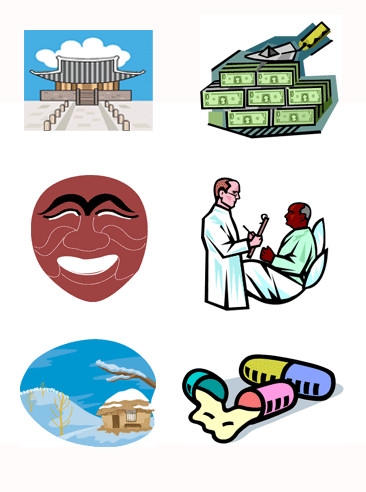 Ⅳ
학교안전사고 처리절차
2
Ⅰ. 학교안전사고의 의미
Facility Safety
Educational Facilities Periodic, Occasional, Summer Safety Check
Consultation On safety management of training, physical education and dormitory facilities
학교안전사고
학교교육활동 중에 발생한 사고로 학생, 교직원, 교육활동 참여자에게 발생하는 질병이나 생명 또는 신체에 피해를 주는 모든 사고
3
Ⅱ. 배상책임 보험금 청구절차
청구
심사와 지급
치료/수리
공통
대인
대물
4
Ⅲ. 학교안전사고 통계
중학교 건수
높음
5
Ⅳ. 학교안전사고 처리절차
보상제도
교육활동 중
그 밖의
교육관련
학교안전공제회
학교안전
공제중앙회
학교안전
공제회
통지방법
학교배상책임
공지급여관리시스템
식중독
첨부
서류
청소년수련시설
일사병
청소년단체
6